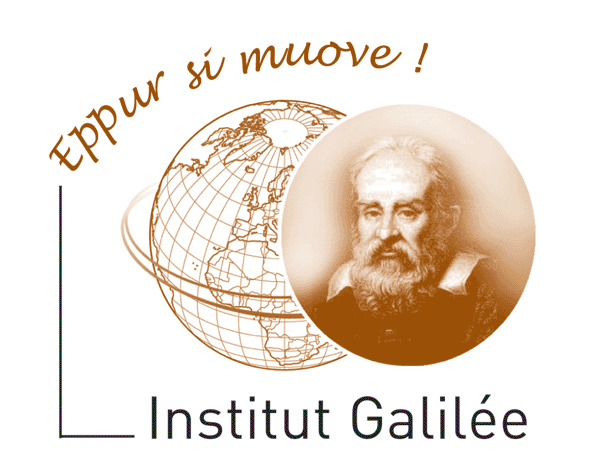 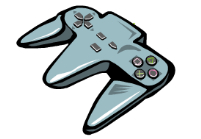 Les jeux vidéos
Interactions homme-machine
Responsable : RECANATI Catherine
BIDELHADJELA Sofiane
Sommaire
Introduction

Les contrôleurs
Les graphismes
Le son

Conclusion
BIDELHADJELA Sofiane
17/02/2012
2
Introductions
But des interactions ;
L’immersion
L’intuitivité

3 types d’interactions :
Le gameplay
Visuel
Sonore

Toujours à la pointe de la technologie grand public
BIDELHADJELA Sofiane
17/02/2012
3
Les contrôleurs
Principaux objectifs :
L’intuitivité
Le fun

Plusieurs dizaine de controlleurs
Manette dite « classique »
Les bornes d’arcade
Les capteurs de mouvement
Les écrans tactiles
BIDELHADJELA Sofiane
17/02/2012
4
Les contrôleurs
La première manette : la molette
Date : 1972
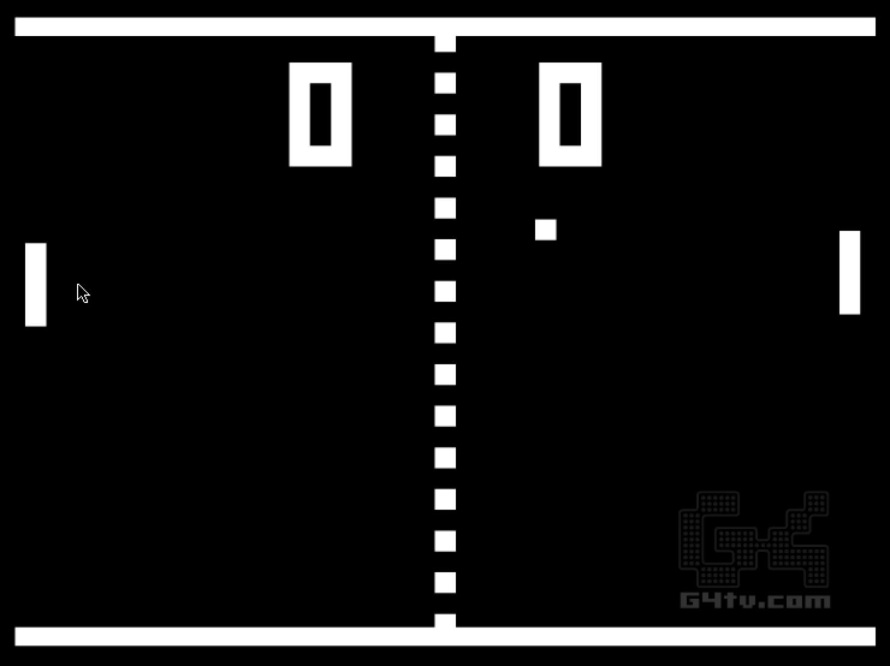 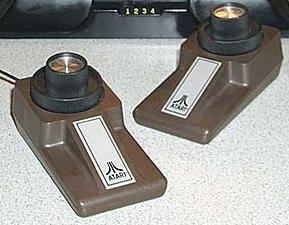 BIDELHADJELA Sofiane
17/02/2012
5
Les contrôleurs
La croix directionelle
Date : 1982
Le joystick
Date : 1976
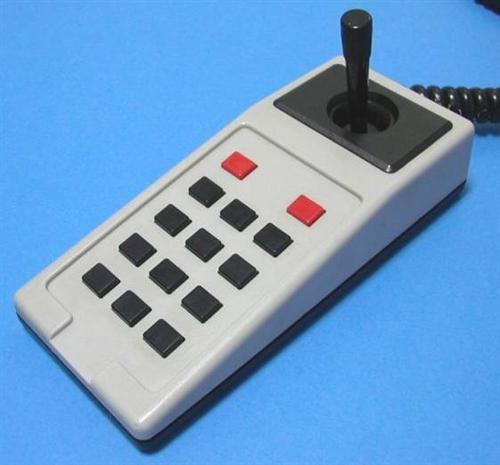 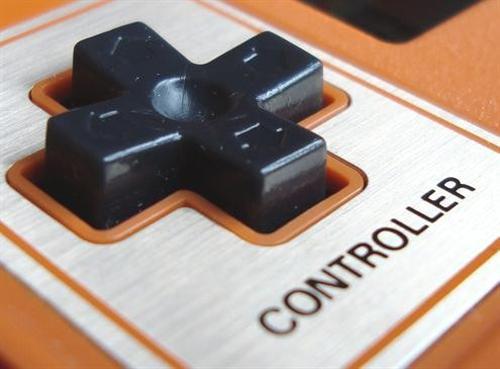 BIDELHADJELA Sofiane
17/02/2012
6
Les contrôleurs
Les principaux éléments d’une manette classique :
Un croix directionnelle
2 joysticks
4 boutons
4 gâchettes
Un bouton start et select
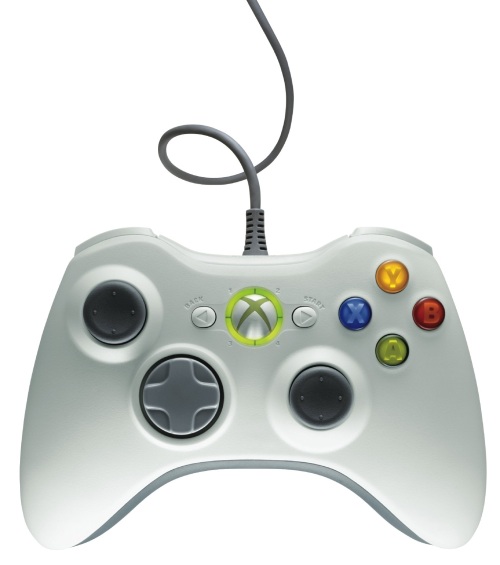 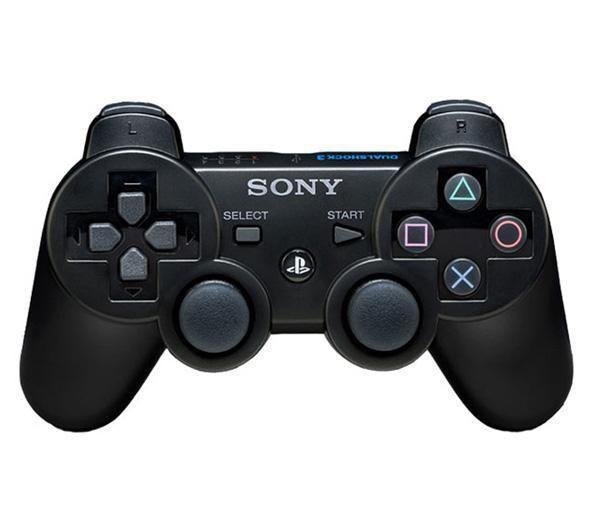 BIDELHADJELA Sofiane
17/02/2012
7
Les contrôleurs
Plusieurs dizaines de manettes
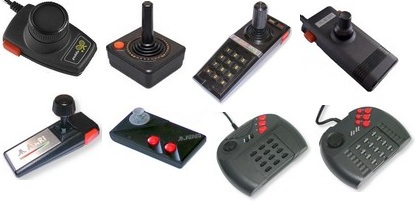 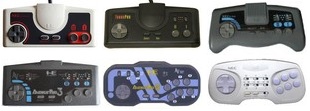 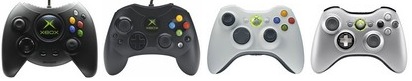 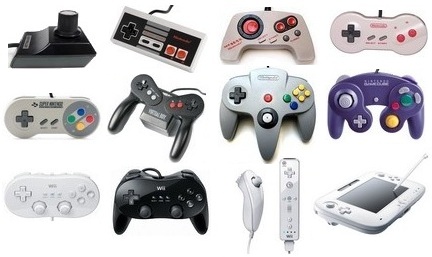 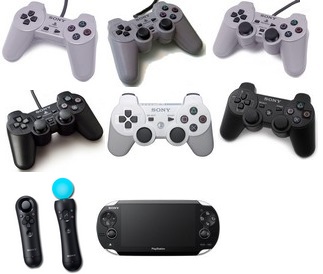 BIDELHADJELA Sofiane
17/02/2012
8
Les contrôleurs
Objectifs :
Enrichir le gameplay
Améliorer les contrôles (plus précis)
Immergé le joueurs


A chaque type de jeu son contrôleur
BIDELHADJELA Sofiane
17/02/2012
9
Les contrôleurs
Quel contrôleur pour les FPS ?
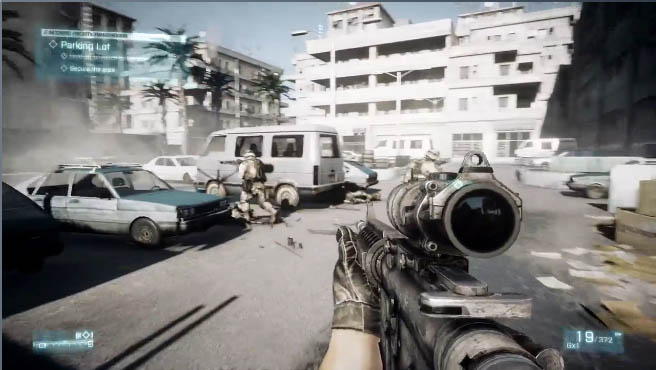 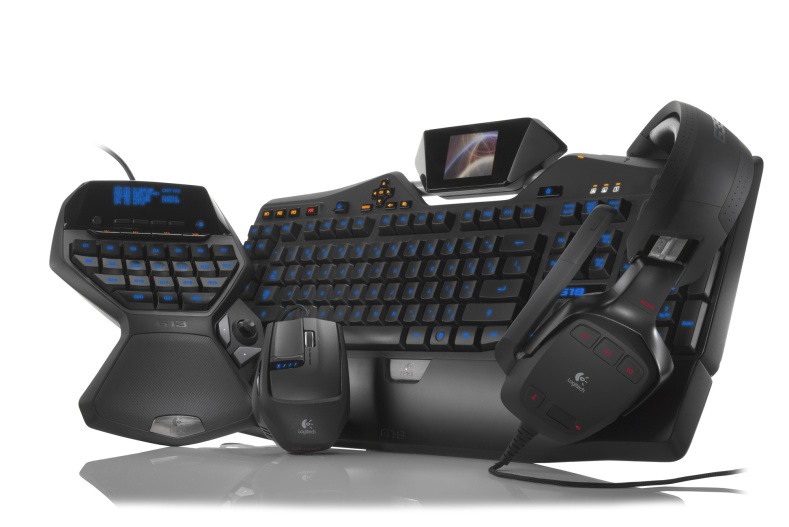 BIDELHADJELA Sofiane
17/02/2012
10
Les contrôleurs
Quel contrôleur pour le versus fighting?
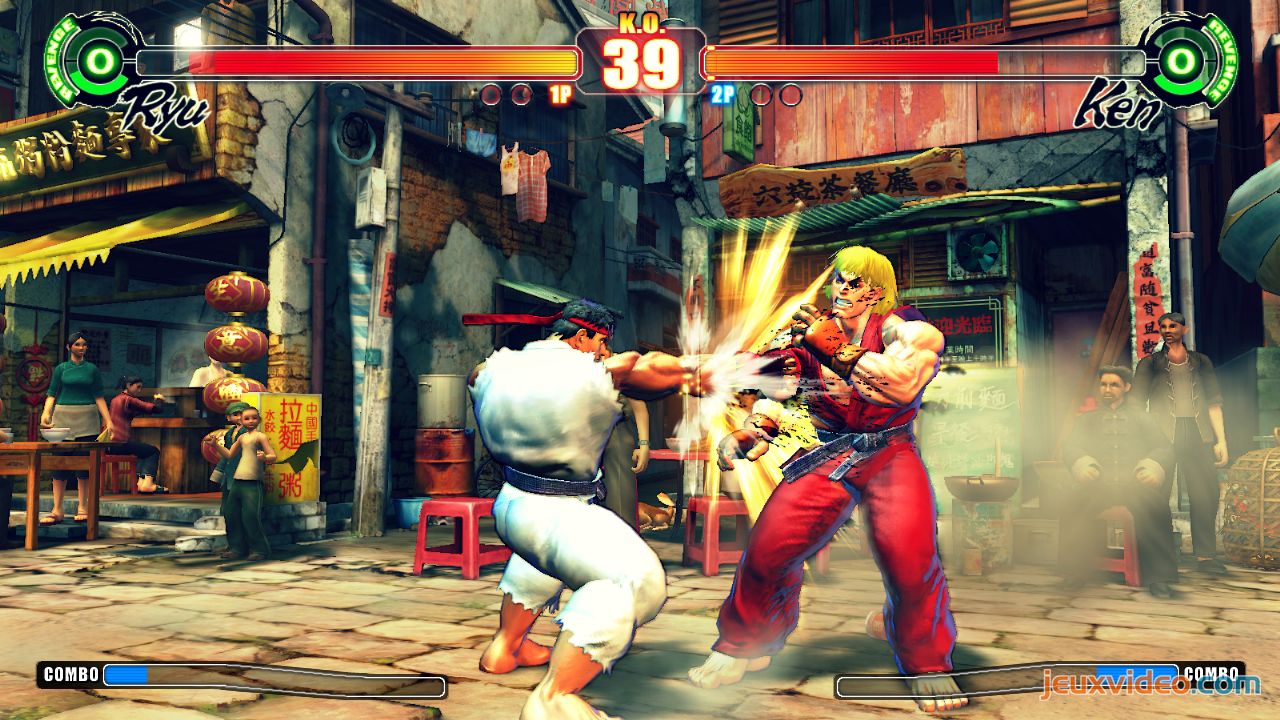 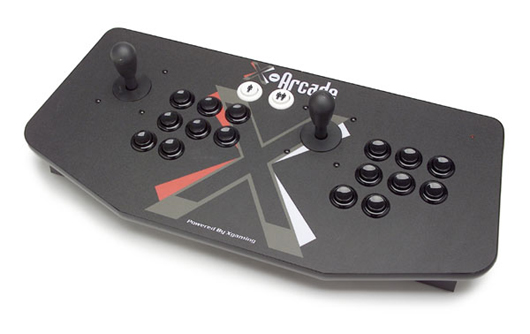 BIDELHADJELA Sofiane
17/02/2012
11
Les contrôleurs
Quel contrôleur pour les jeux musicaux?
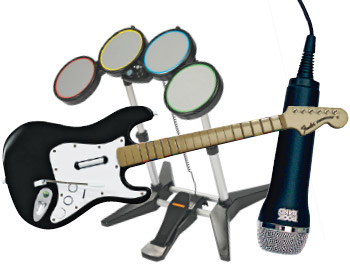 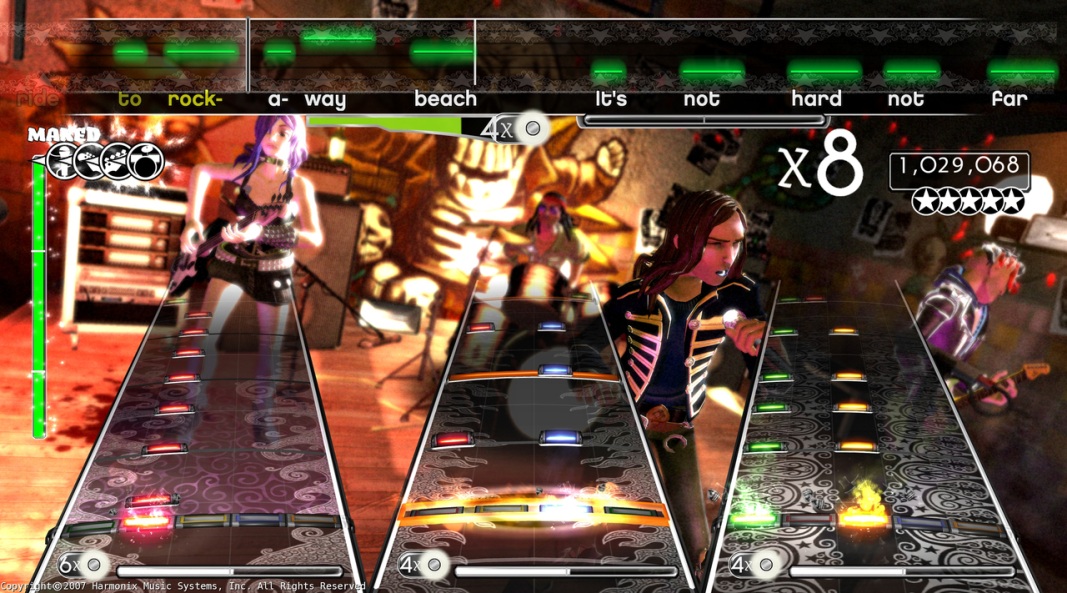 BIDELHADJELA Sofiane
17/02/2012
12
Les contrôleurs
Les bornes d’arcades : contrôleurs innovant

Plus étrange et spectaculaire
Plus innovant

De nouveau gameplay
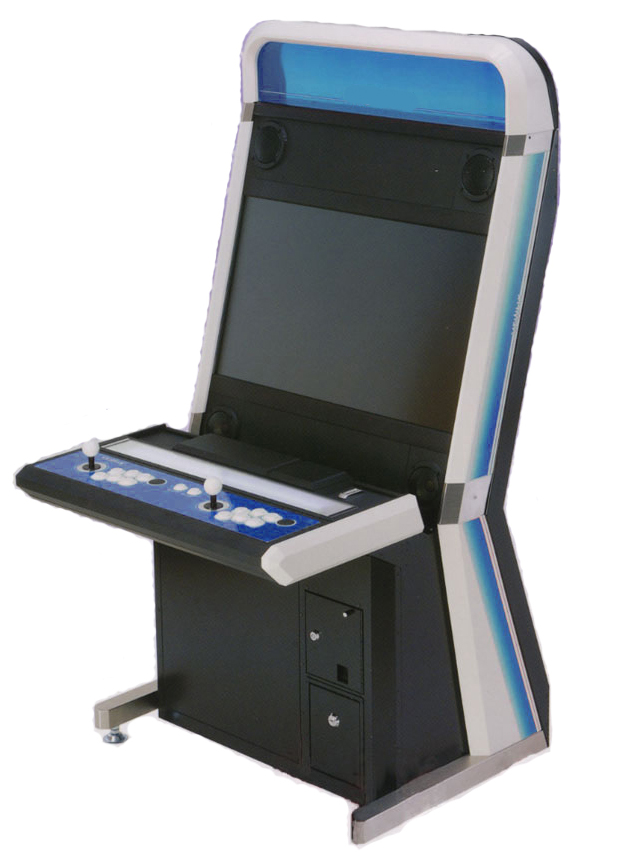 BIDELHADJELA Sofiane
17/02/2012
13
Les contrôleurs
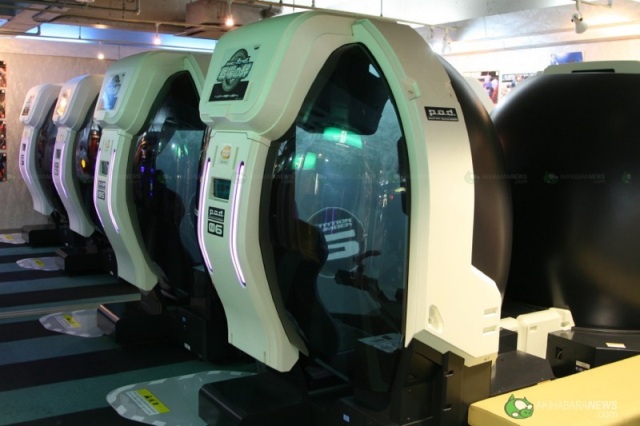 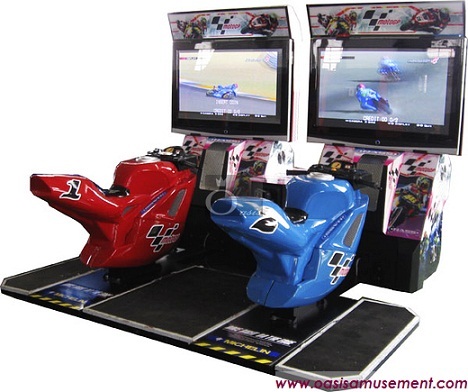 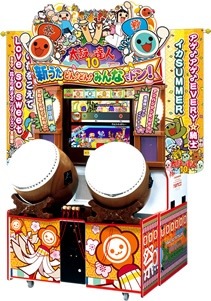 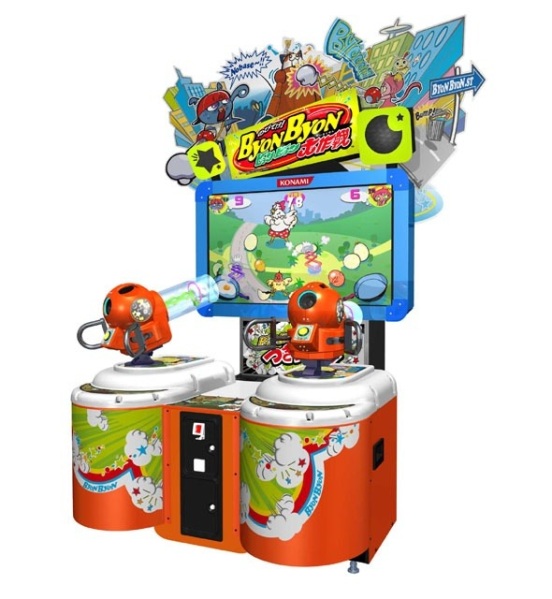 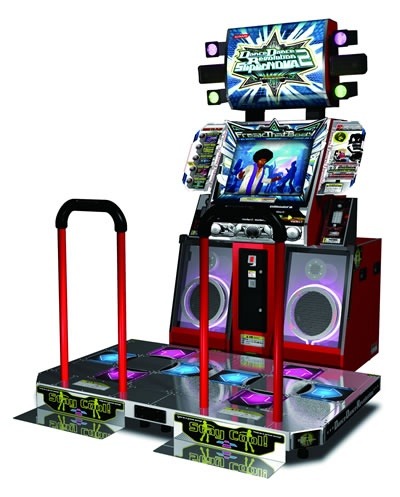 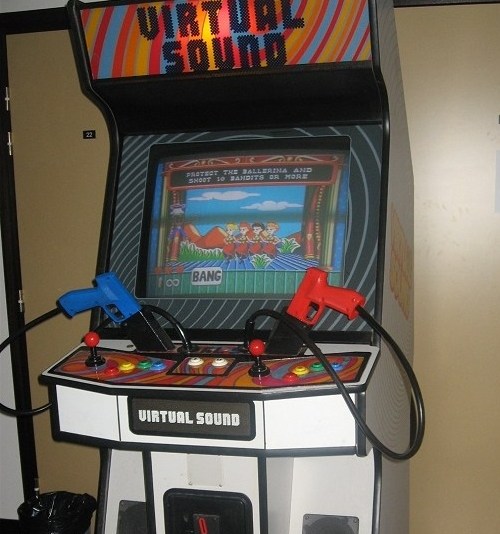 BIDELHADJELA Sofiane
17/02/2012
14
Les contrôleurs
De nouveaux types de contrôleurs pour les joueurs casual
Le jeux sur mobile
Les jeux à capteurs de mouvements
La réalité augmenté


Rendre le jeux vidéos plus accessible et attirer un public de 7 à 77 ans
BIDELHADJELA Sofiane
17/02/2012
15
Les contrôleurs
Les écrans tactiles 
Principalement sur smartphones
Sur consoles portables (Nintendo DS et PS Vita)

Plus intuitif car au doigt
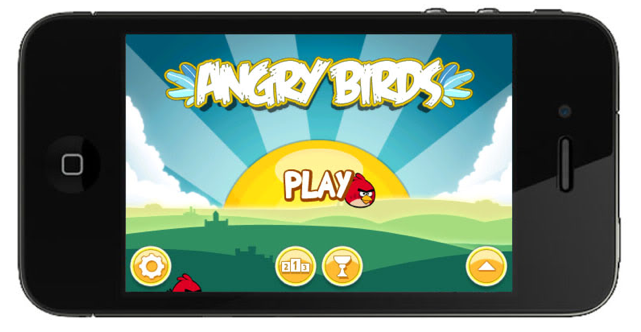 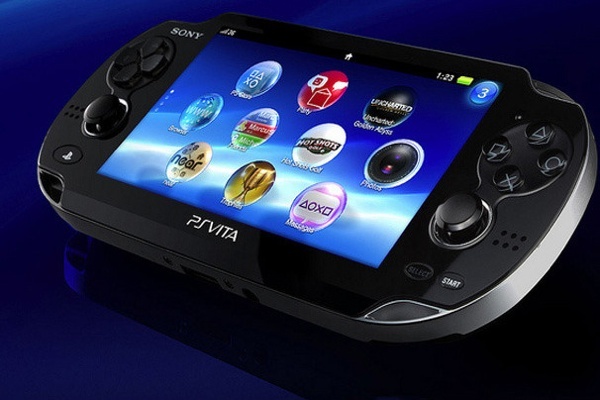 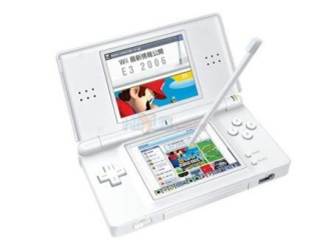 BIDELHADJELA Sofiane
17/02/2012
16
Les contrôleurs
Les capteurs de mouvements
La WiiMote et le PS Move
Kinect
Les capteurs gyroscopiques et accélérateurs
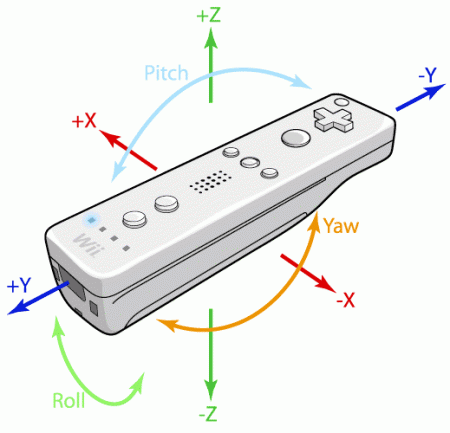 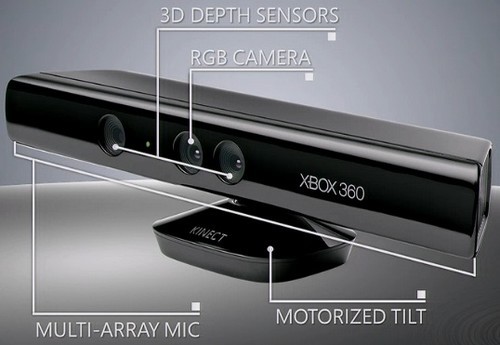 BIDELHADJELA Sofiane
17/02/2012
17
Les contrôleurs
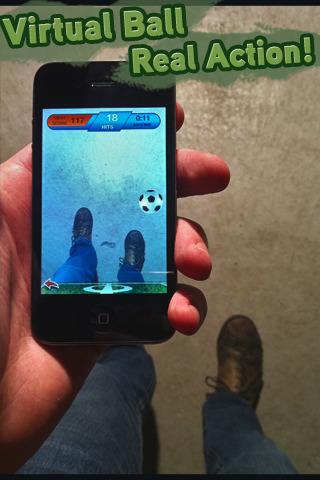 La réalité augmenté
Consoles portables
Smartphones
Webcam
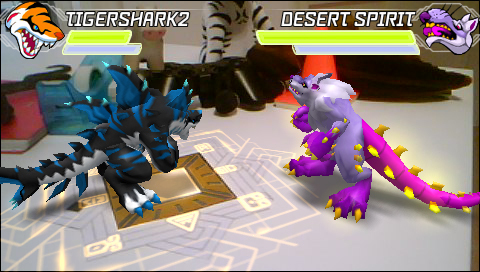 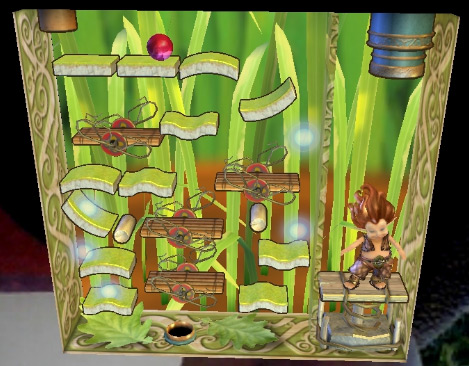 BIDELHADJELA Sofiane
17/02/2012
18
Les contrôleurs
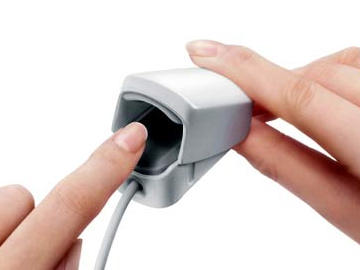 Autres contrôleurs
Wii vitality sensor




Capteurs cérébrales
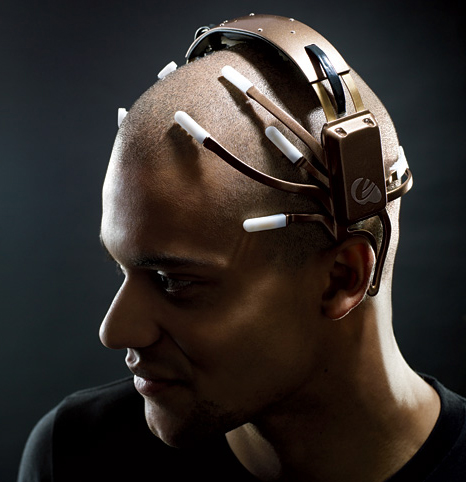 BIDELHADJELA Sofiane
17/02/2012
19
Les graphismes
3 points importants
La résolution
Le nombre de polygone
Le style graphique
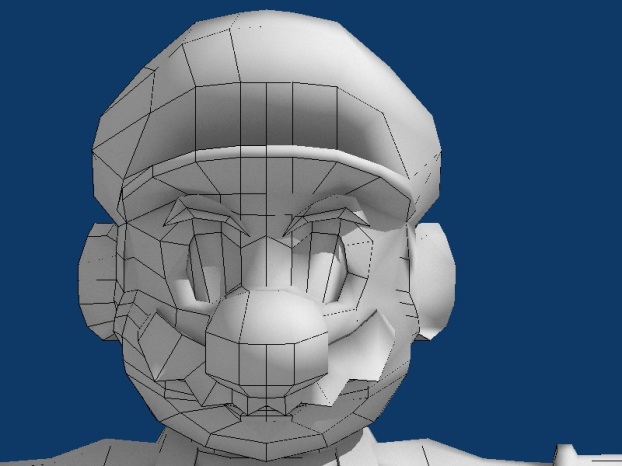 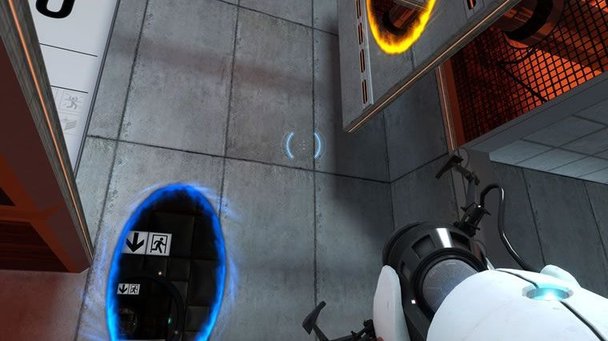 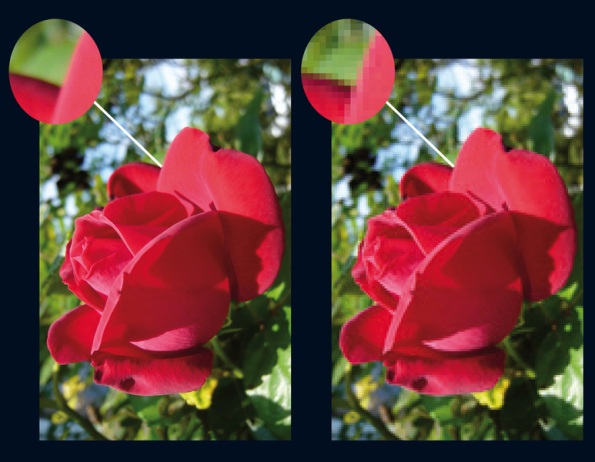 BIDELHADJELA Sofiane
17/02/2012
20
Les graphismes
Evolution de la technologie
Une meilleur résolution
Plus de polygone
Jeu plus réaliste
Motion capture
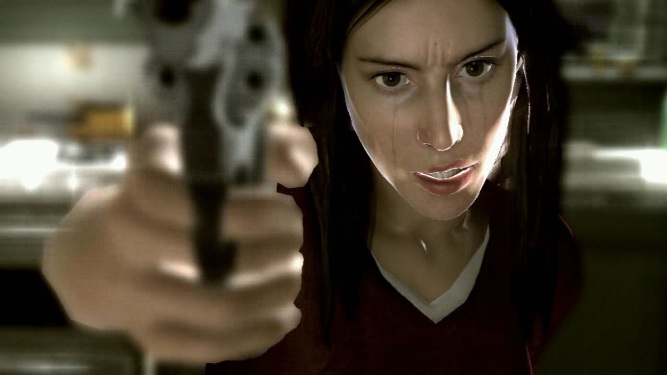 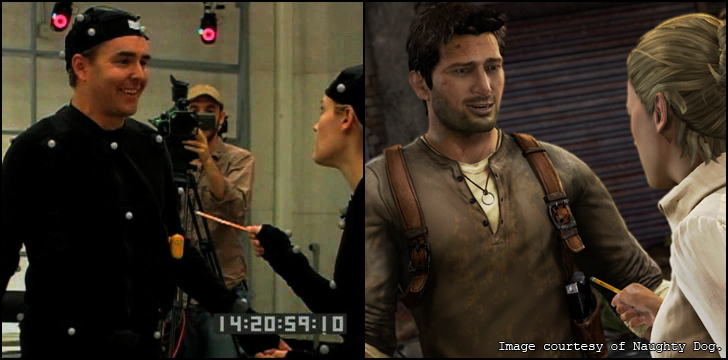 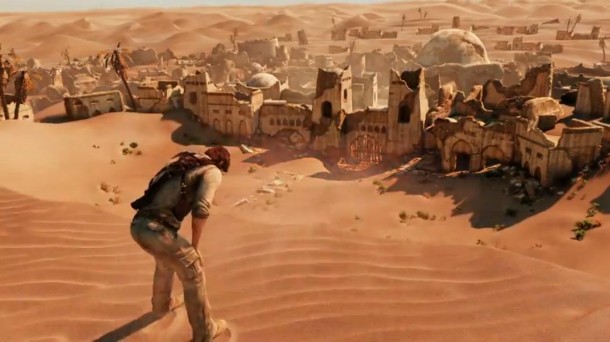 BIDELHADJELA Sofiane
17/02/2012
21
Les graphismes
La 3D
3D stéréoscopique
3D sans lunettes
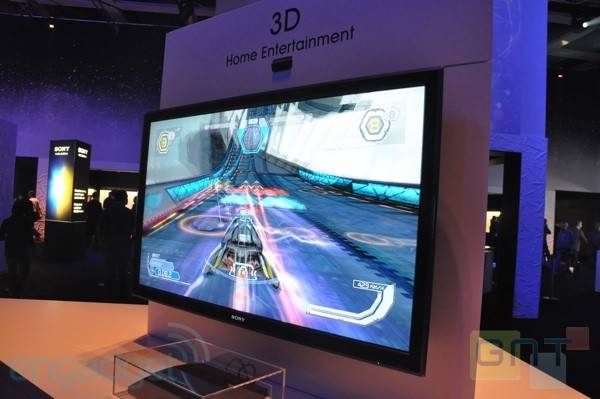 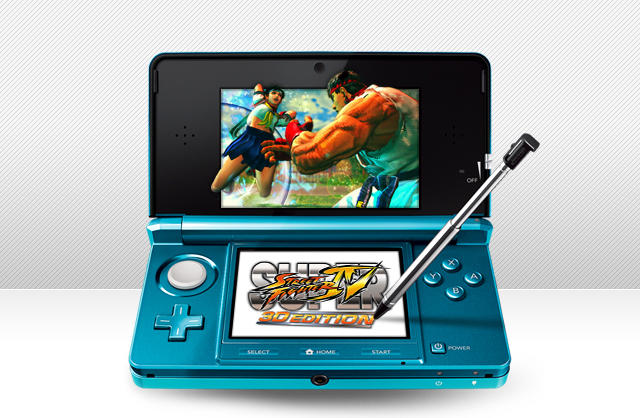 BIDELHADJELA Sofiane
17/02/2012
22
Les graphismes
La réalité augmenté
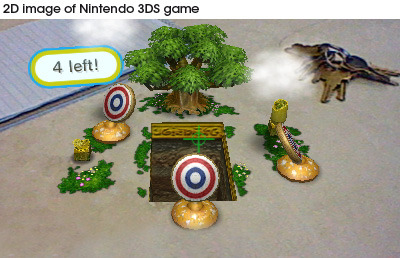 BIDELHADJELA Sofiane
17/02/2012
23
Les graphismes
Peu de marge d’évolution

+ de polygones = + de travail

Evolution des résolution et 3D limités par les le marché de la télévision

Réalité augmenté trop casual

Amélioration du style graphique

Retour à la 2D
BIDELHADJELA Sofiane
17/02/2012
24
Le son
3 principaux vecteurs :
Le doublage
Les bruitages
Les musiques d’ambiance

Au niveau du cinéma pour les grosses productions

Essentiel pour l’immersion
BIDELHADJELA Sofiane
17/02/2012
25
Le son
Les doublages
Souvent raté en français
Plus confortable pour le joueur
Synchronisation en dialogue et graphisme
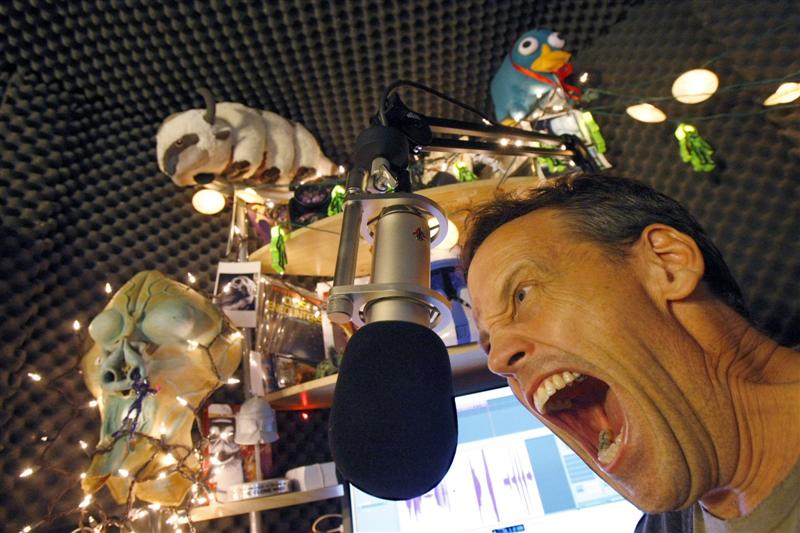 BIDELHADJELA Sofiane
17/02/2012
26
Le son
Les bruitages
Du même niveau que le cinéma
De plus en plus réalistes
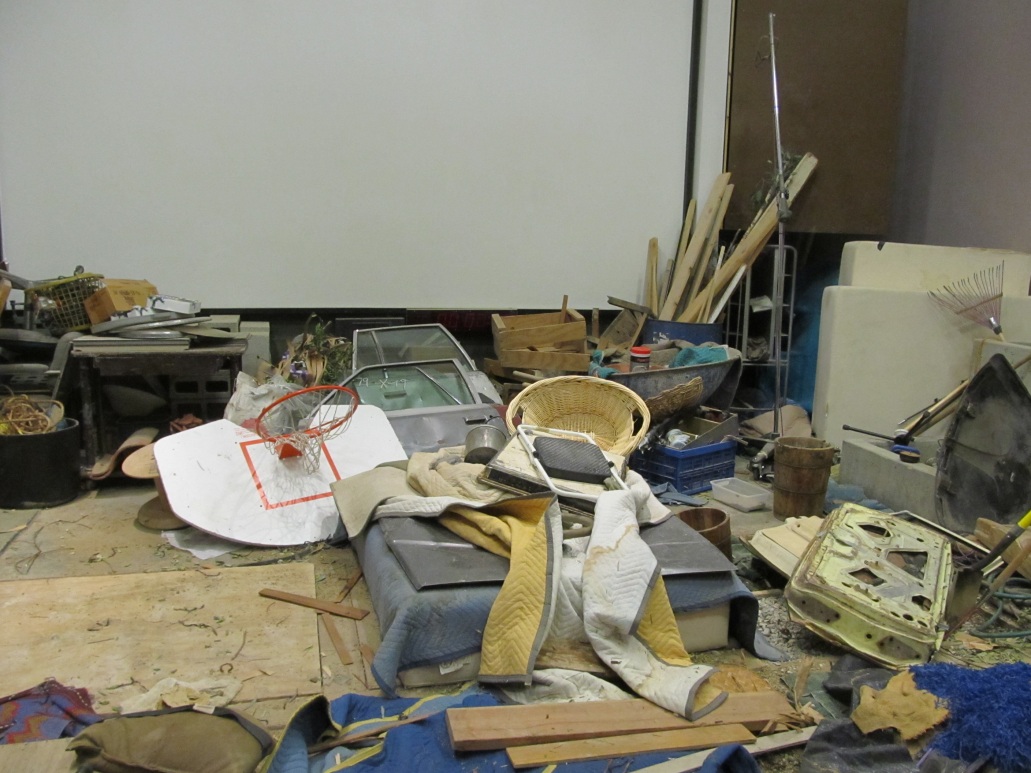 BIDELHADJELA Sofiane
17/02/2012
27
Le son
Les musiques d’ambiances
Parfois des orchestres
Parfois culte
Améliore la transmission des émotions
Mis en vente comme OST
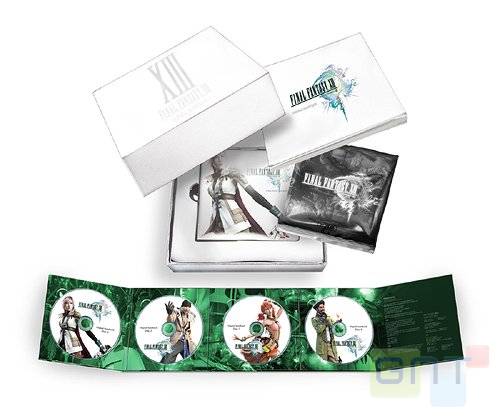 BIDELHADJELA Sofiane
17/02/2012
28
Conclusion
Marge de progression de plus en plus restreinte

Permet au grand publique de découvrir les nouvelles technologies

Plus immersives
Plus intuitives

Avenir les plus intéressant : les implants cérébraux
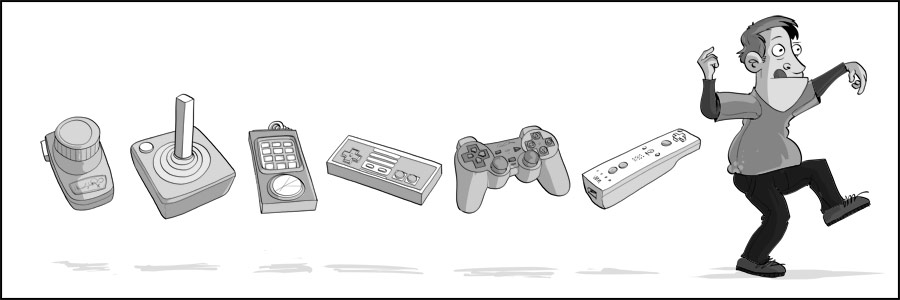 BIDELHADJELA Sofiane
17/02/2012
29
Merci de votre attention
Des question ?